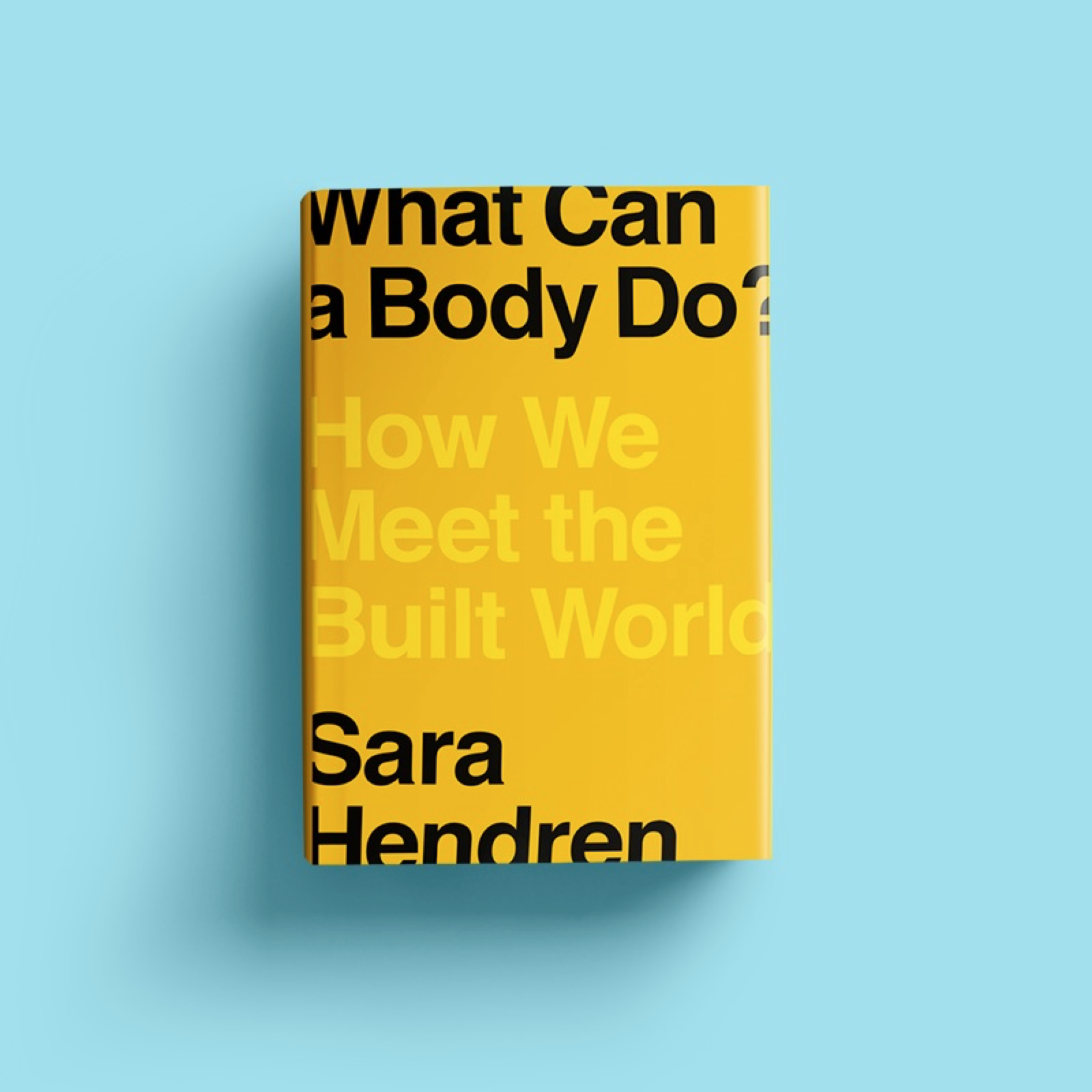 design + disability?
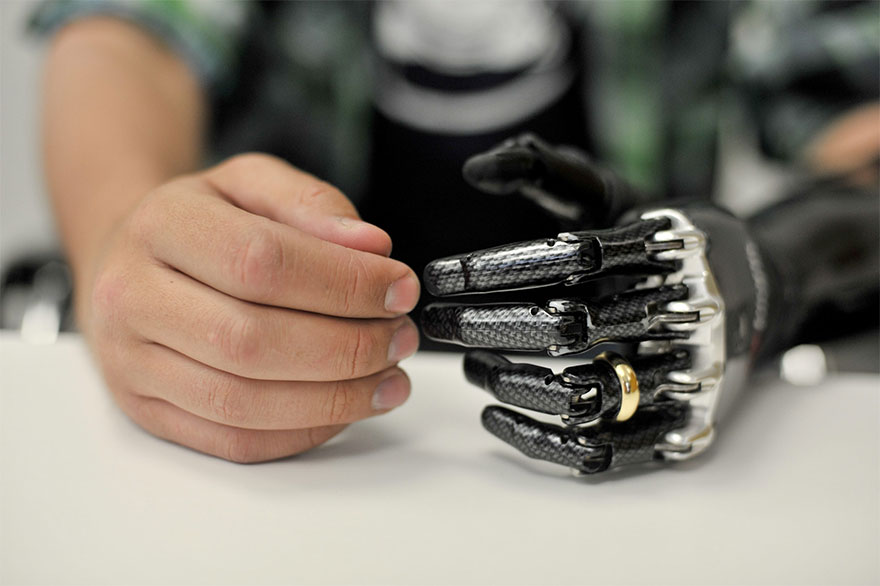 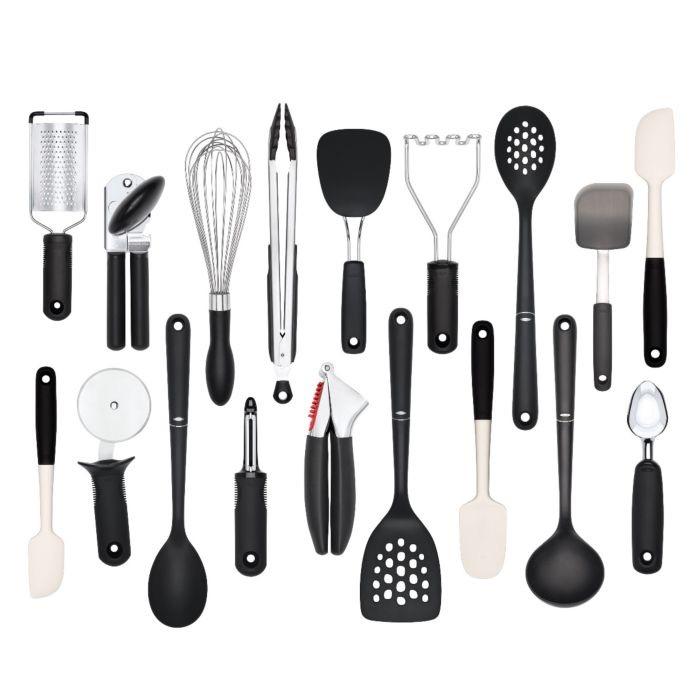 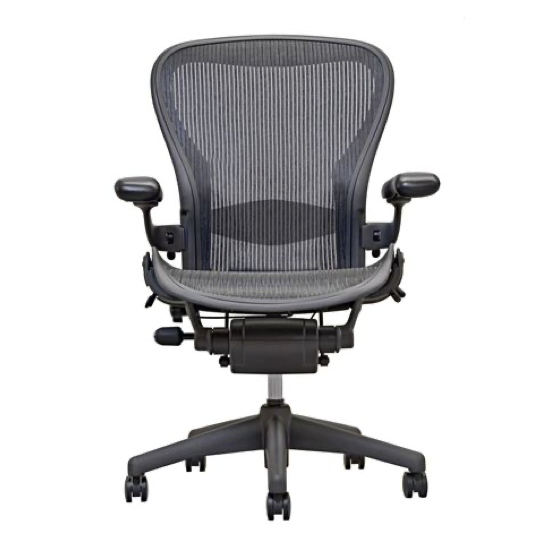 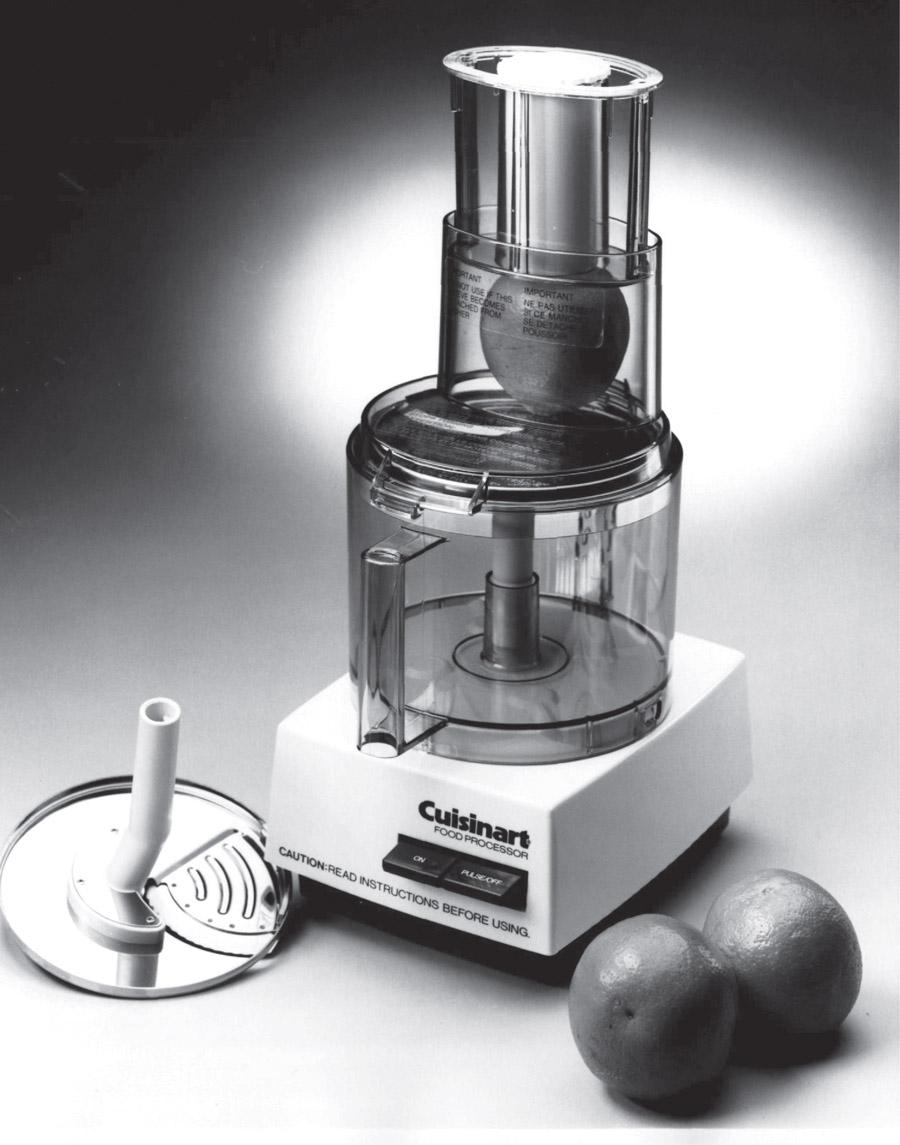 the human experience of getting help
the desirability of assistance: everywhere
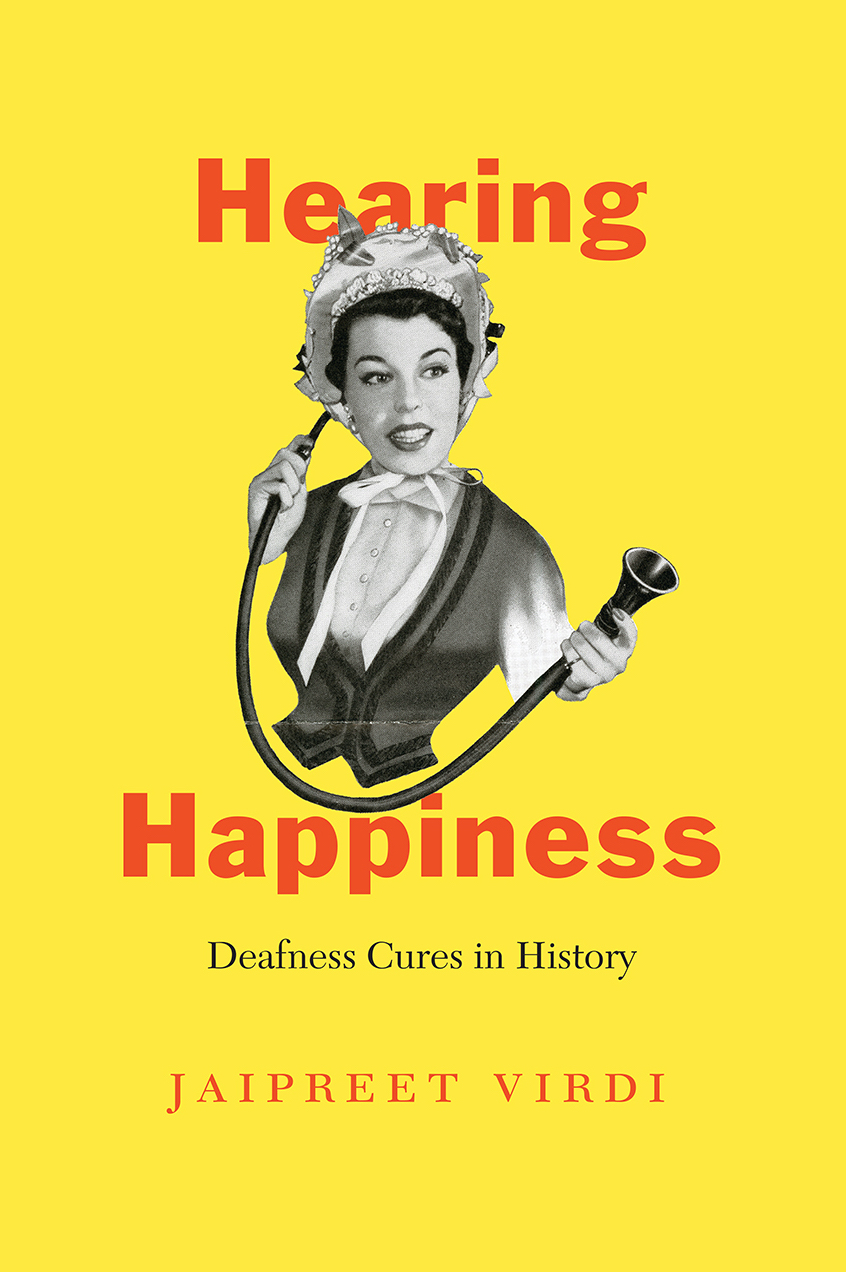 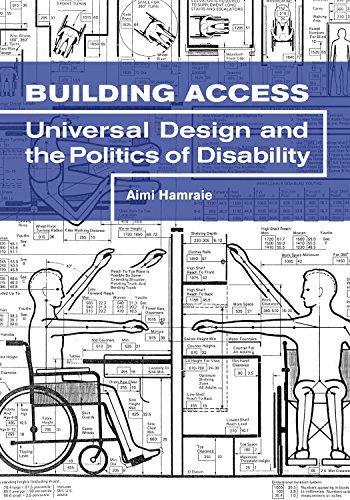 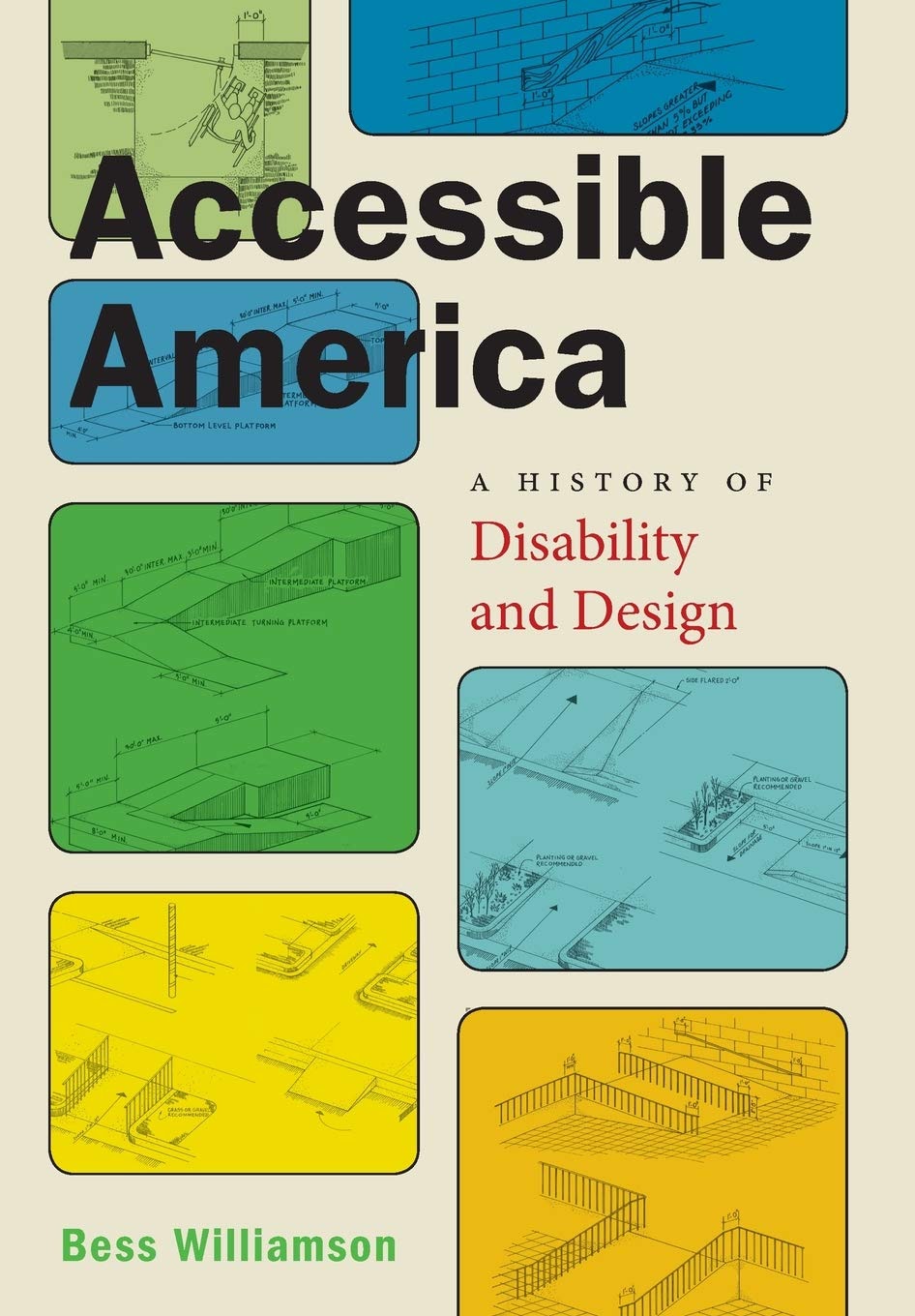 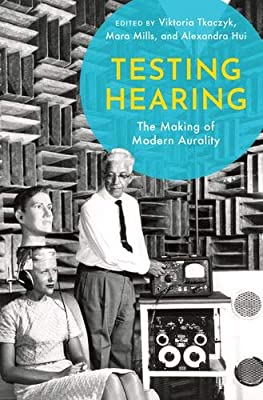 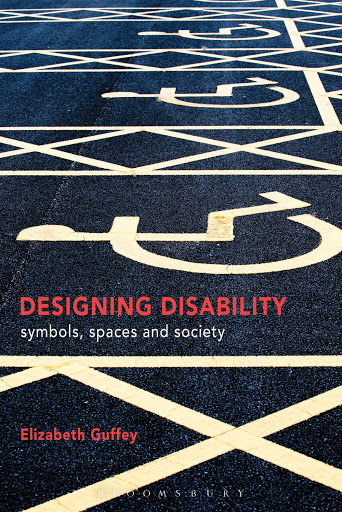 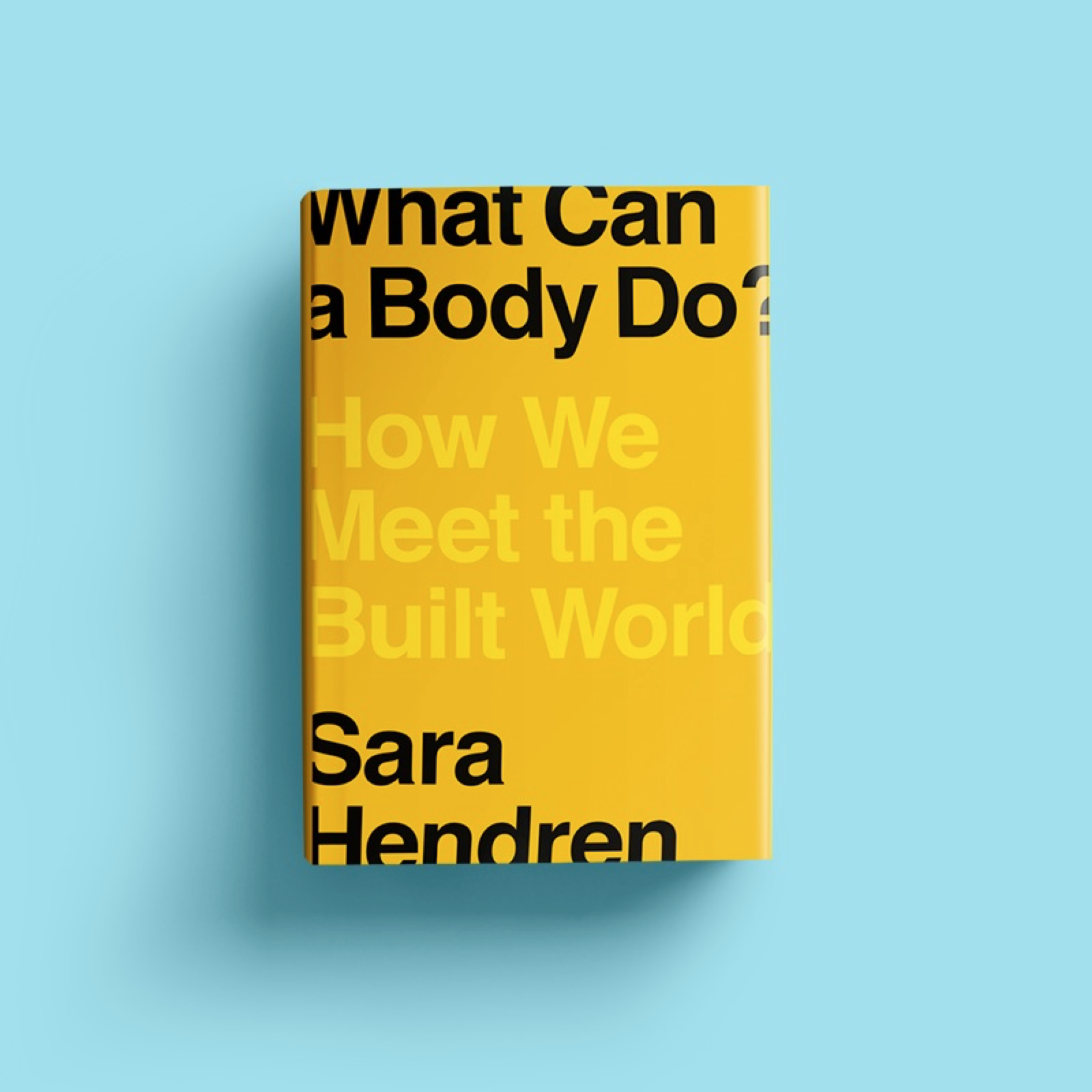 limb, chair, room, street, clock
a body in the world = “misfitting*”
*Rosemarie Garland-Thomson
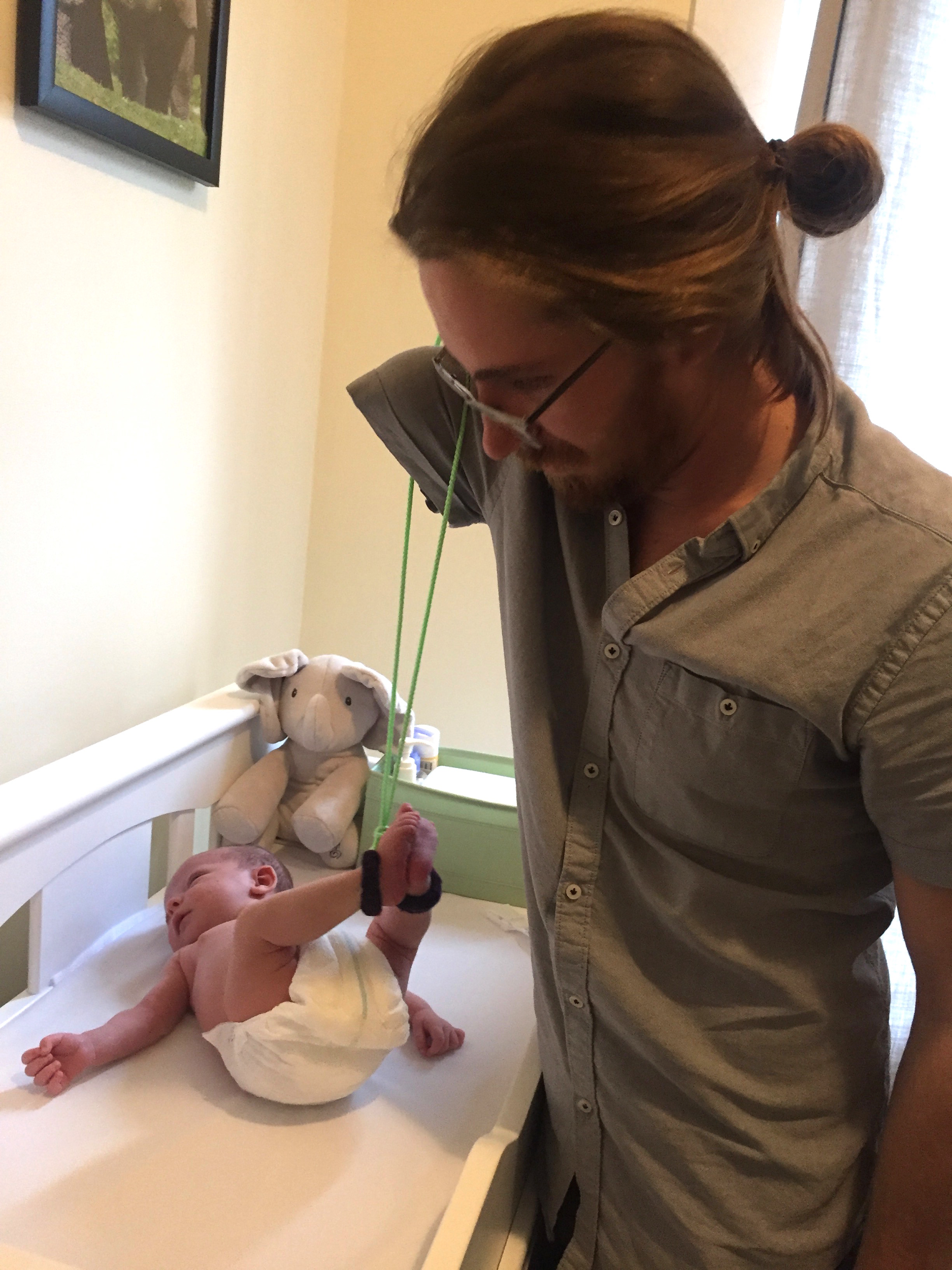 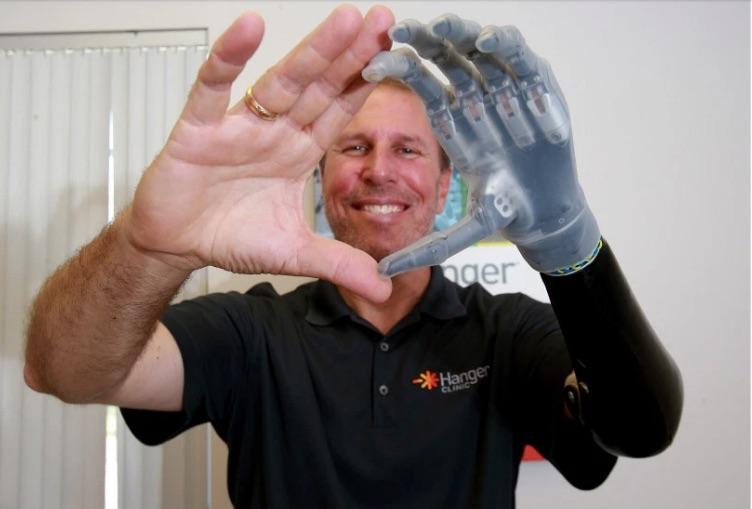 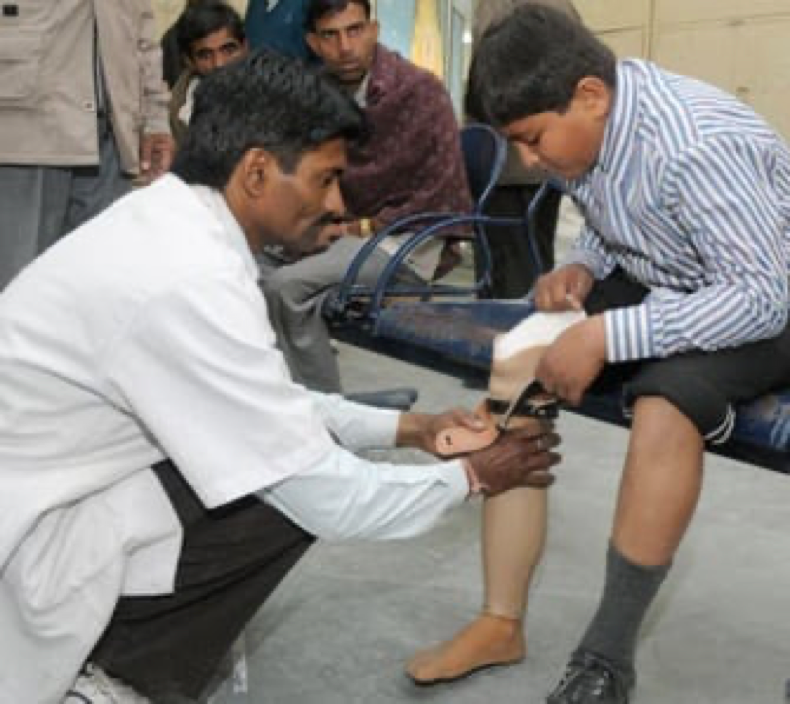 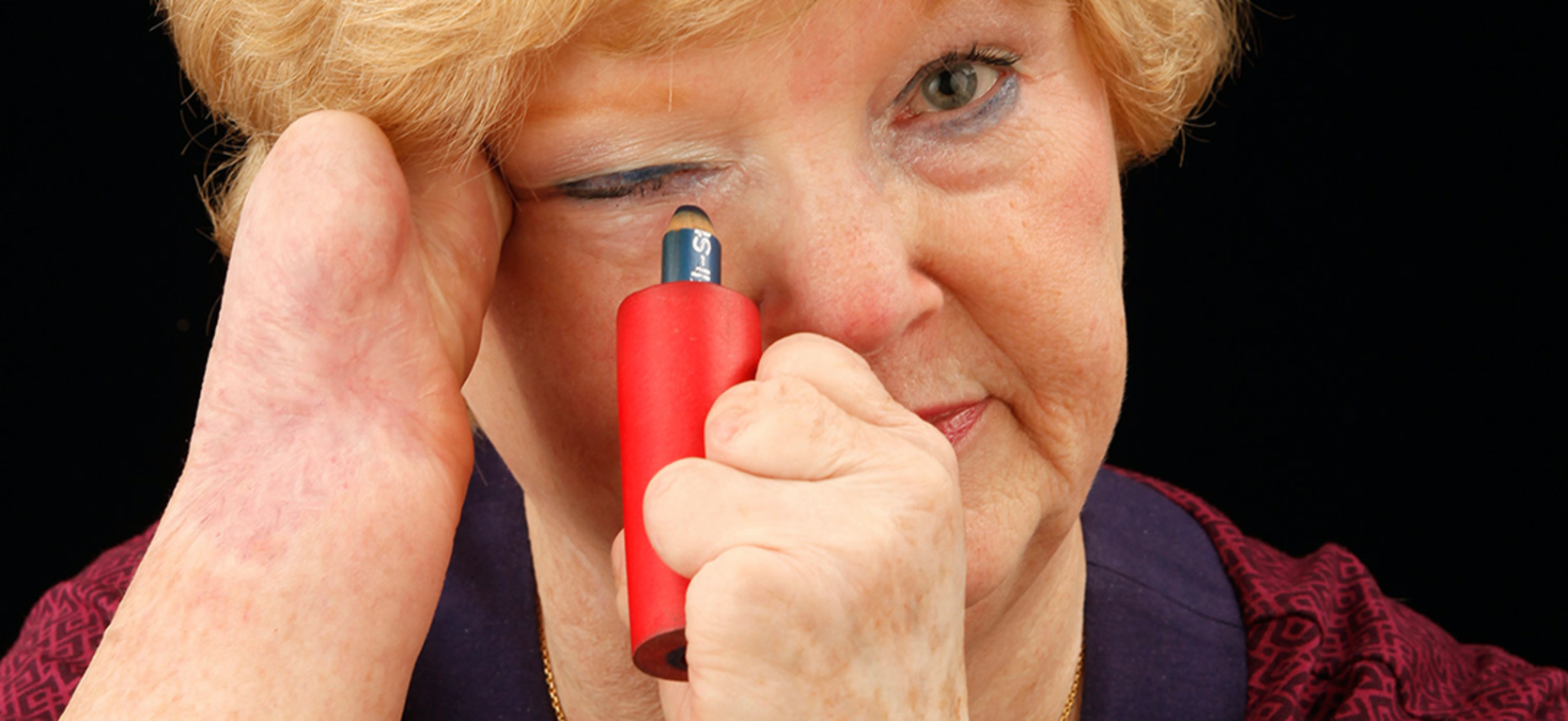 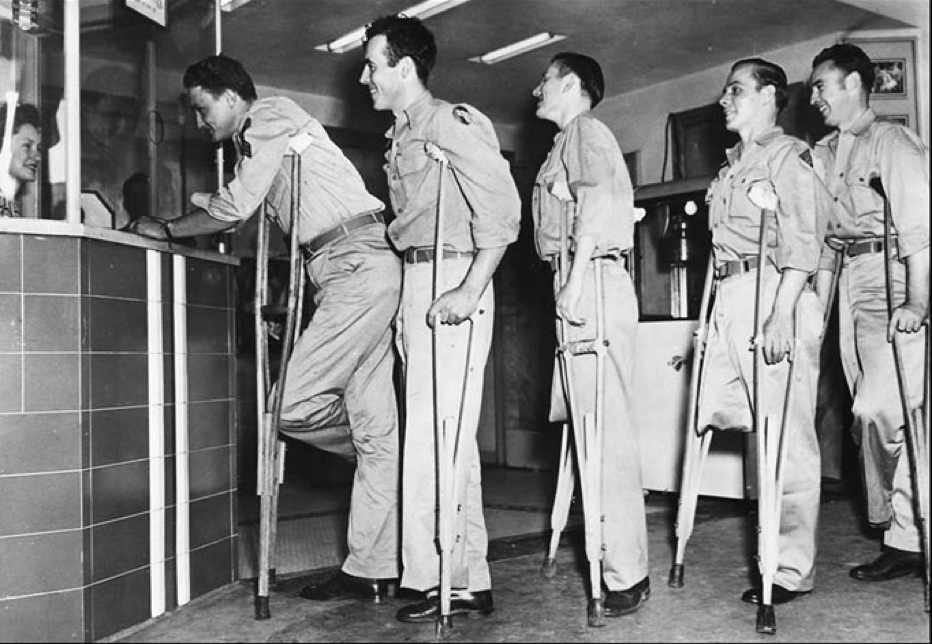 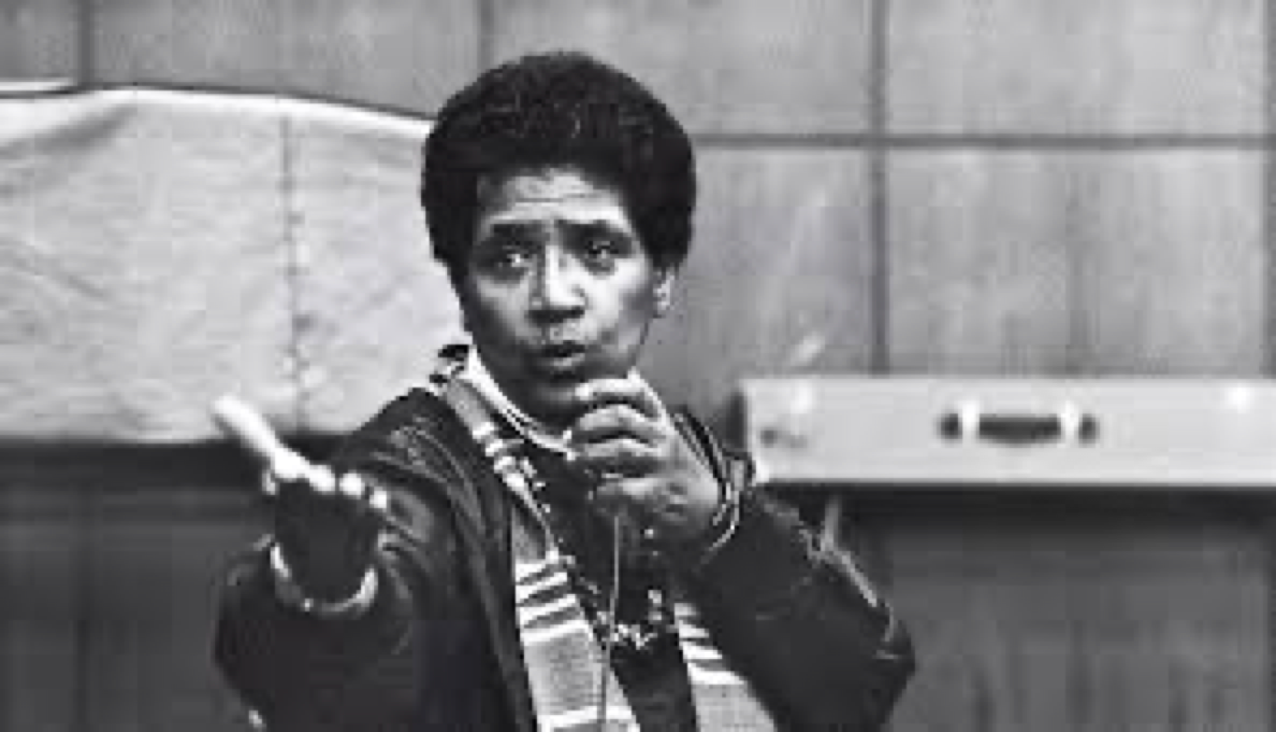 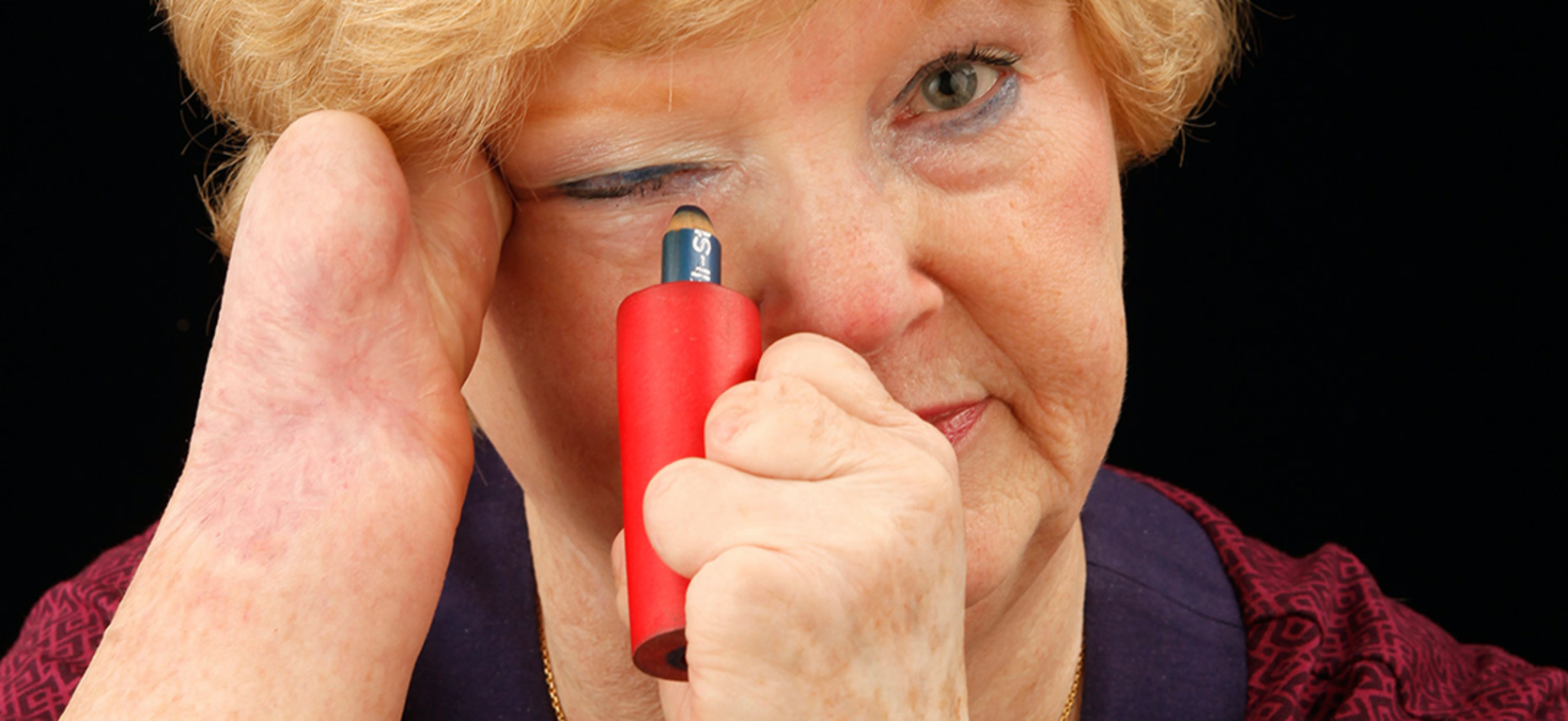 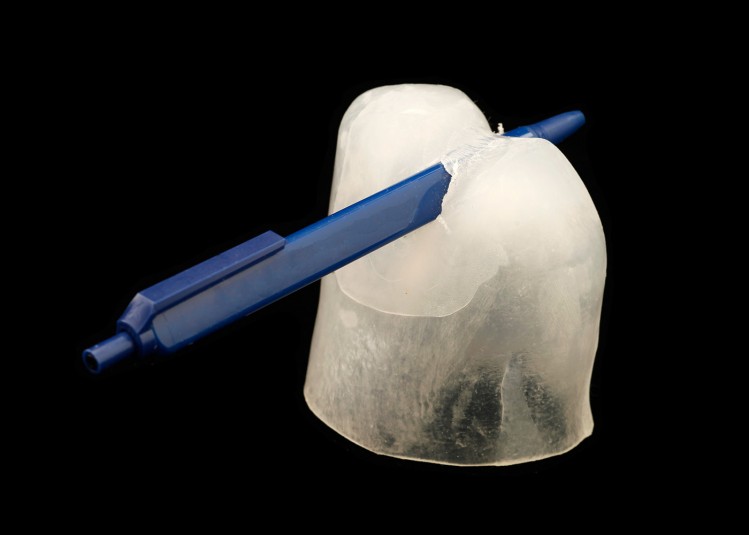 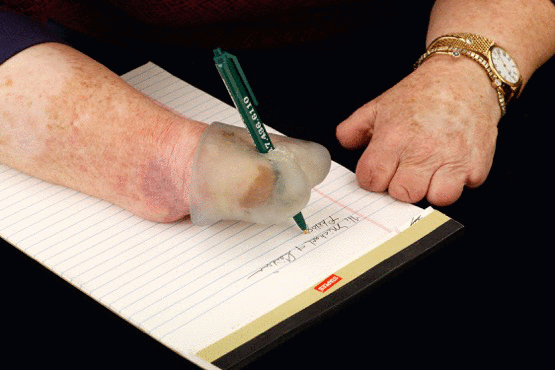 replacement parts for the things that matter
the human experience of getting help
limb, chair, room, street, clock
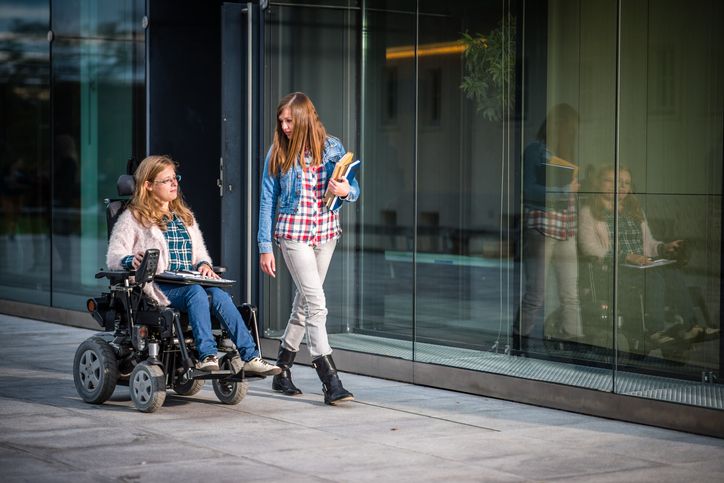 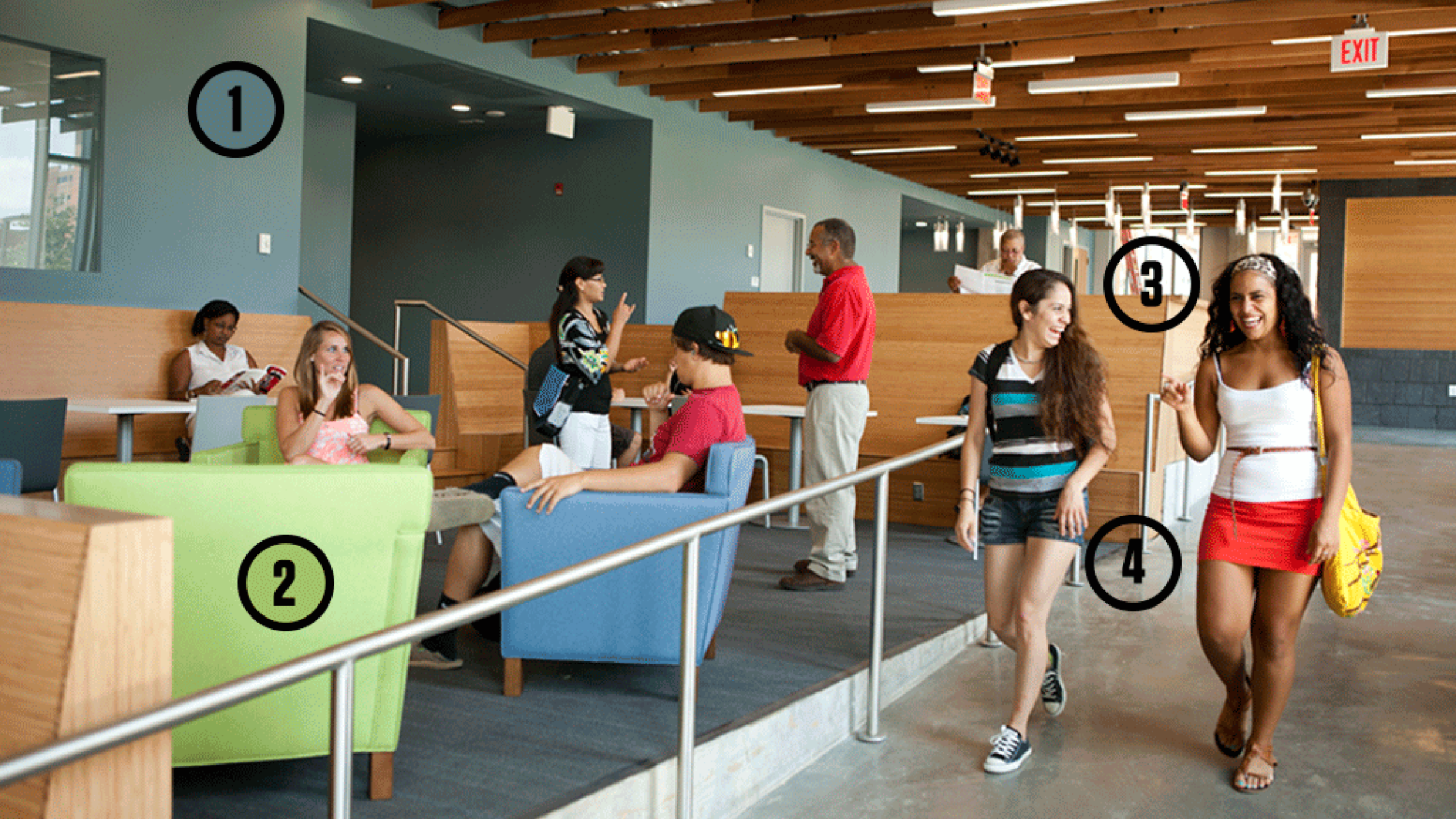 [Speaker Notes: Moving about in space — sensory differences]
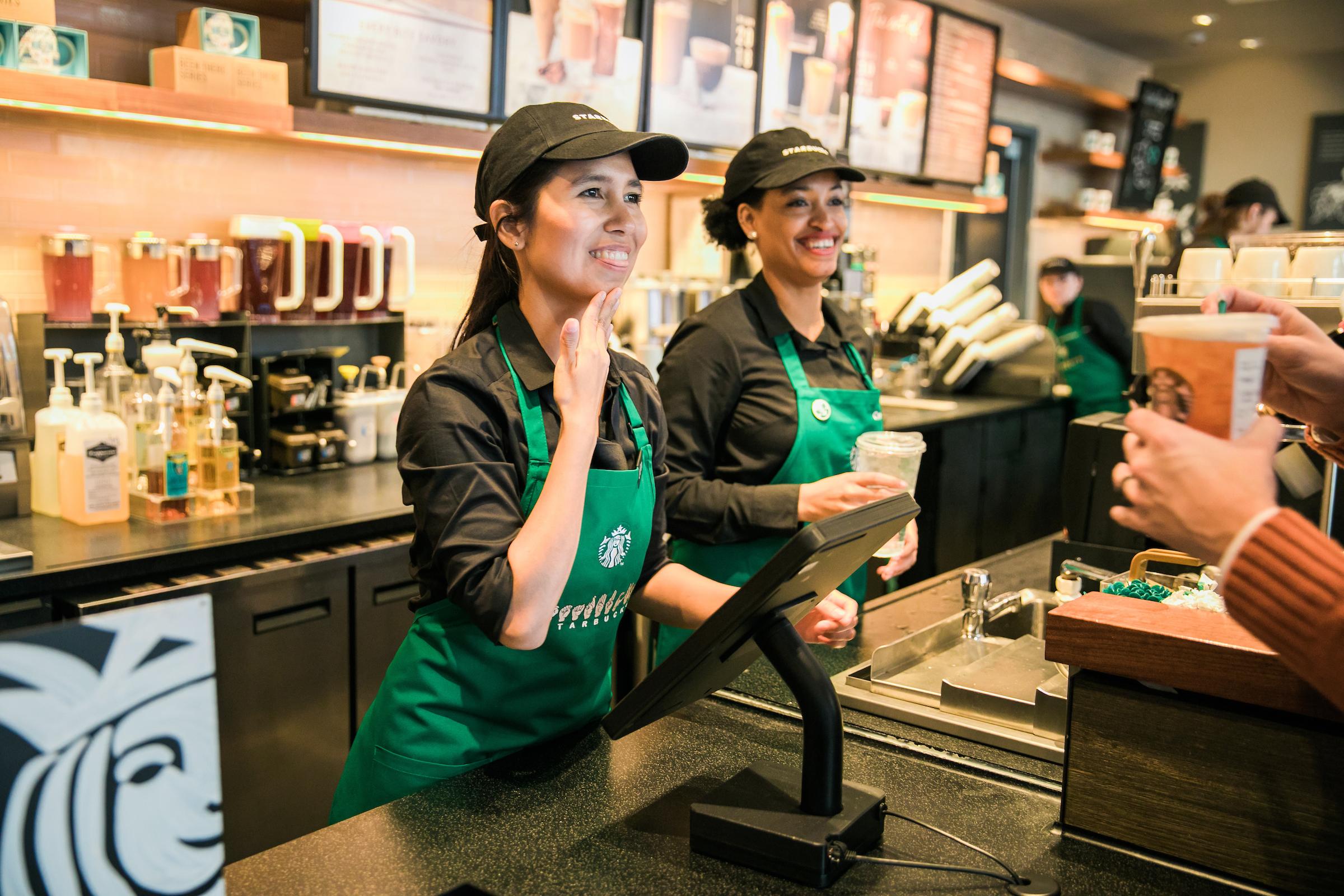 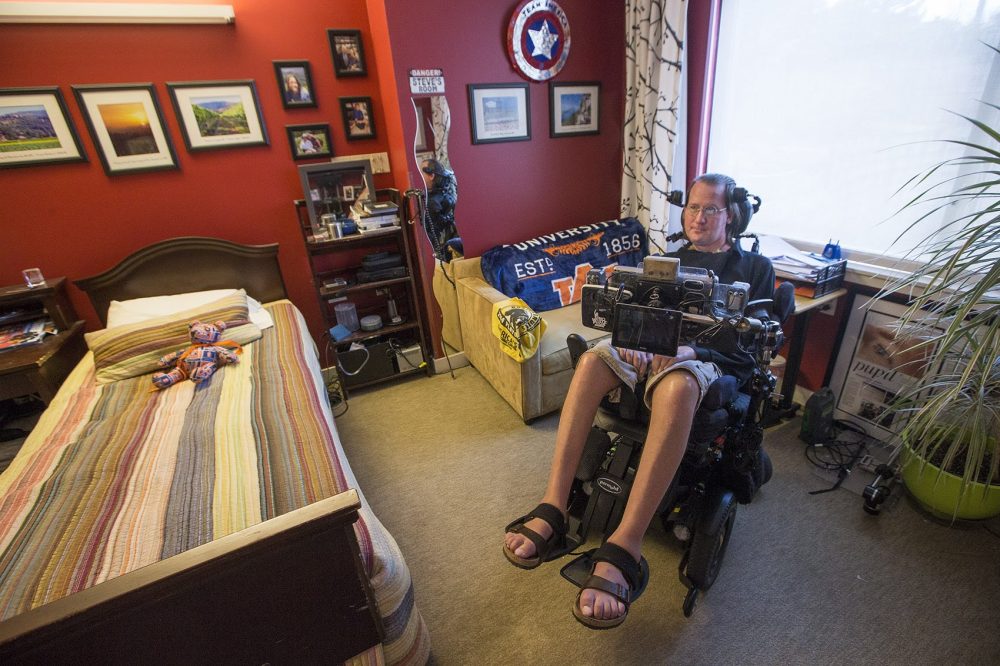 [Speaker Notes: Mobility and independence redefined]
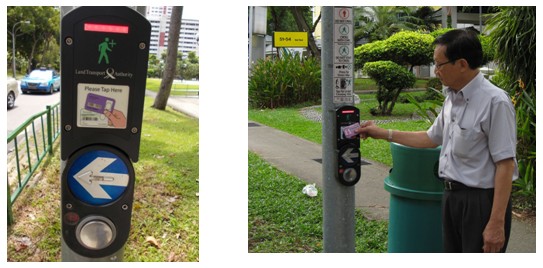 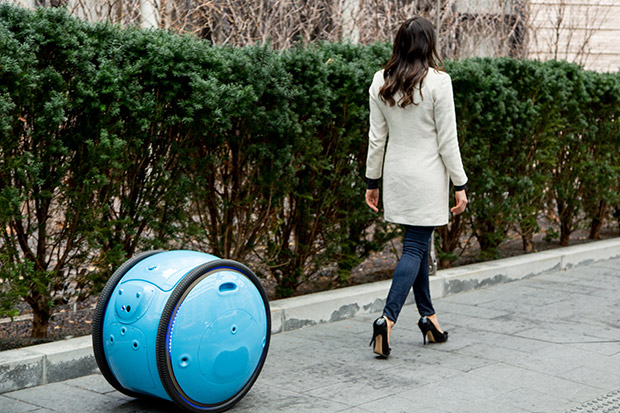 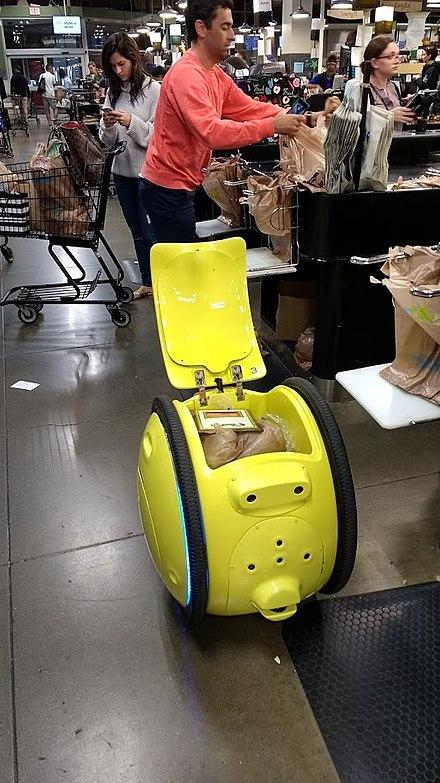 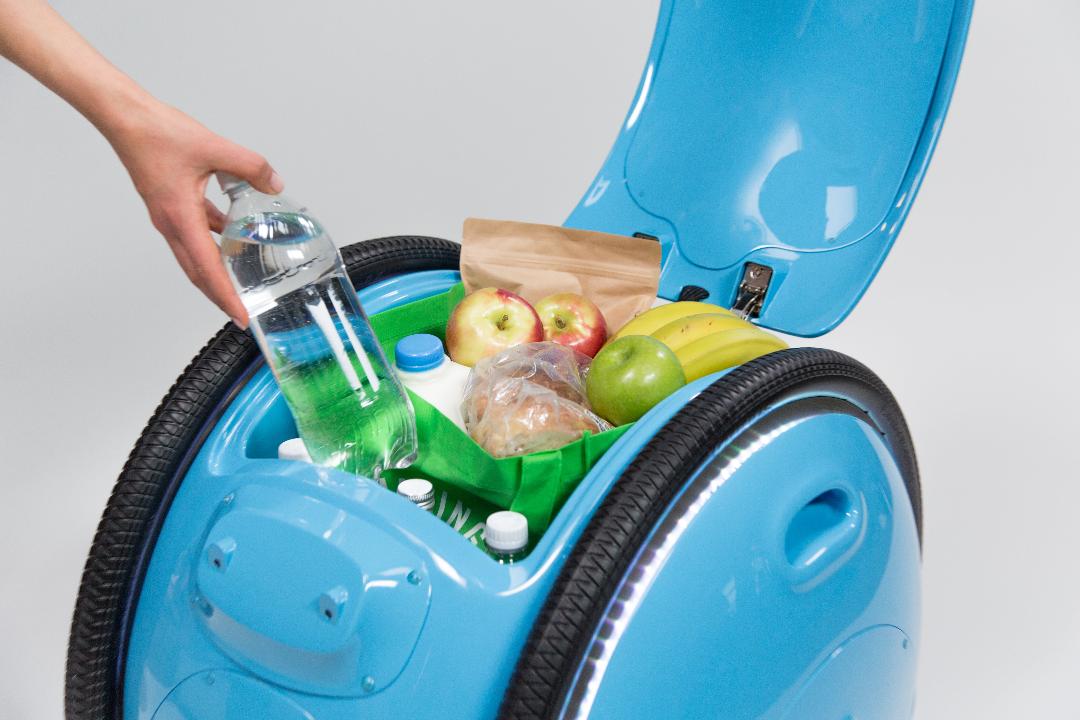 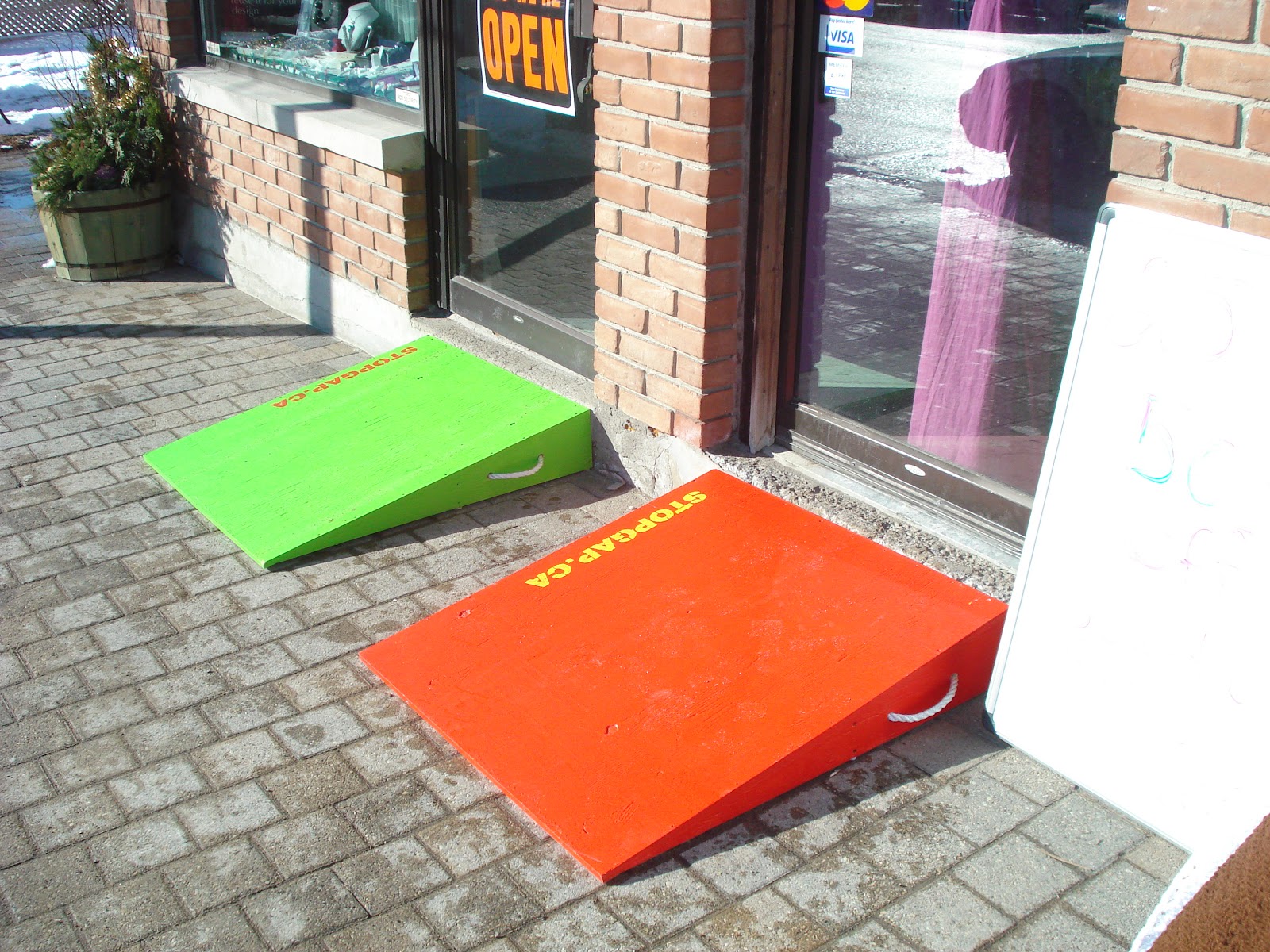 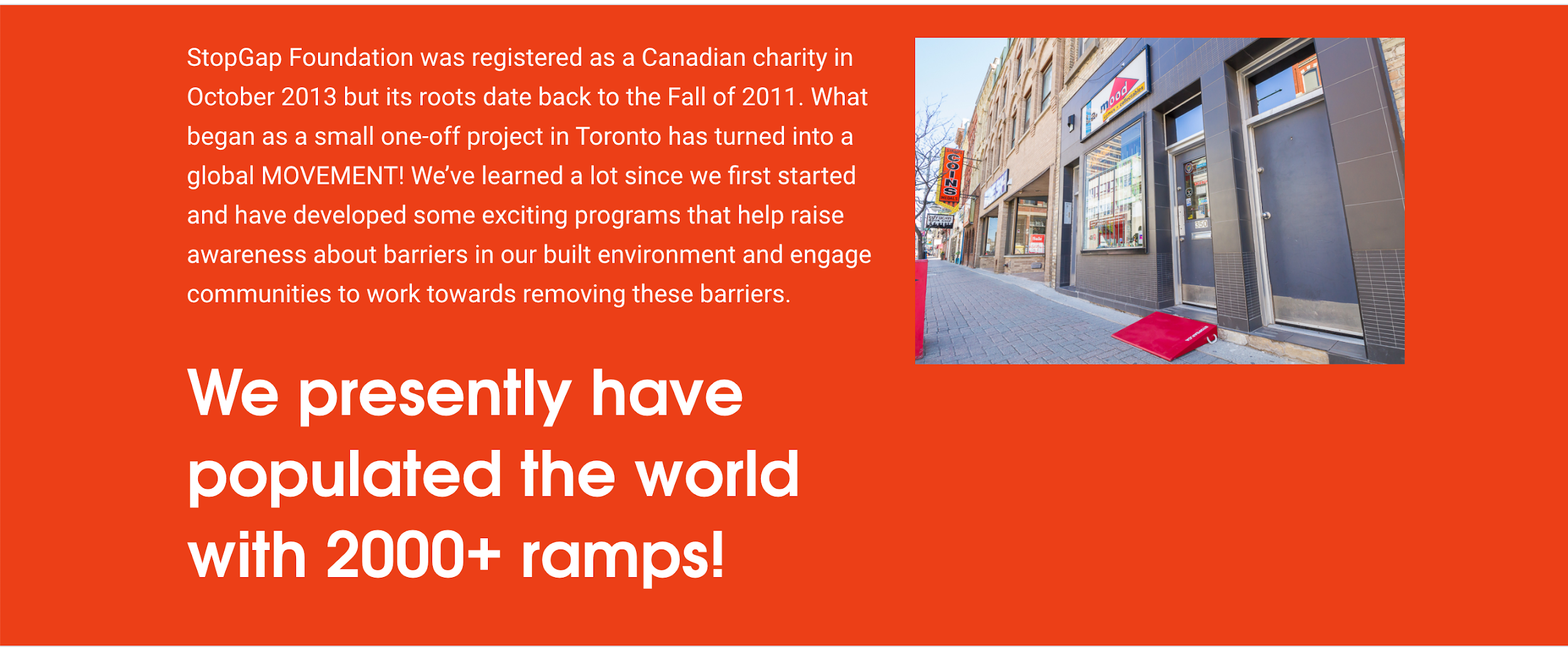 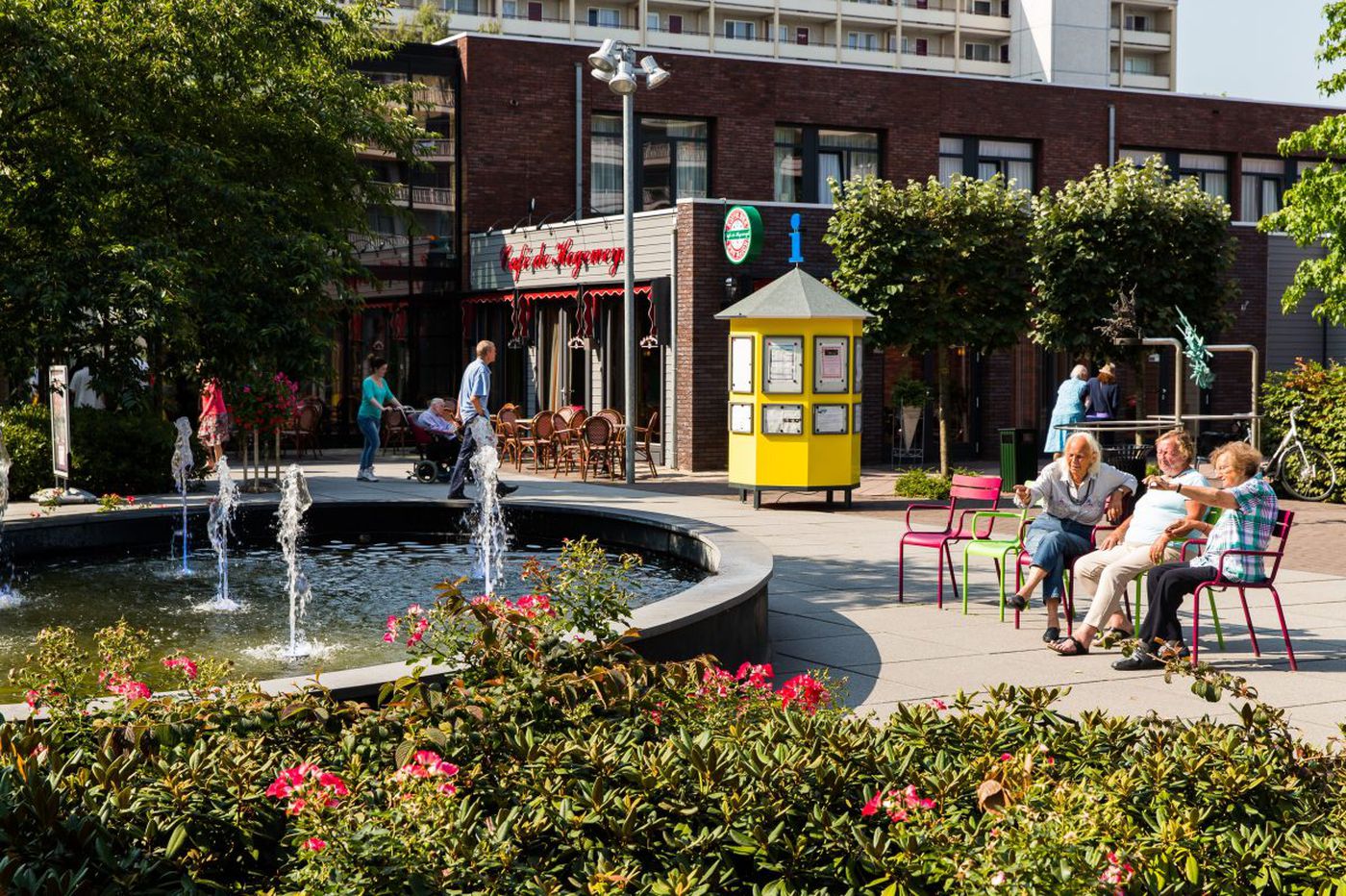 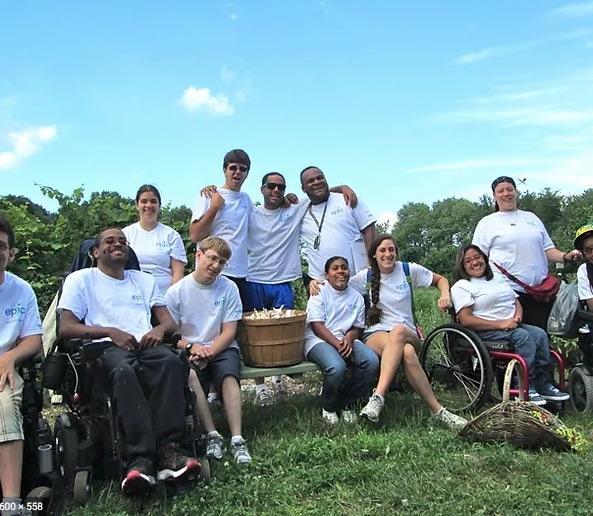 the desirability of assistance: everywhere
a future with help in it.
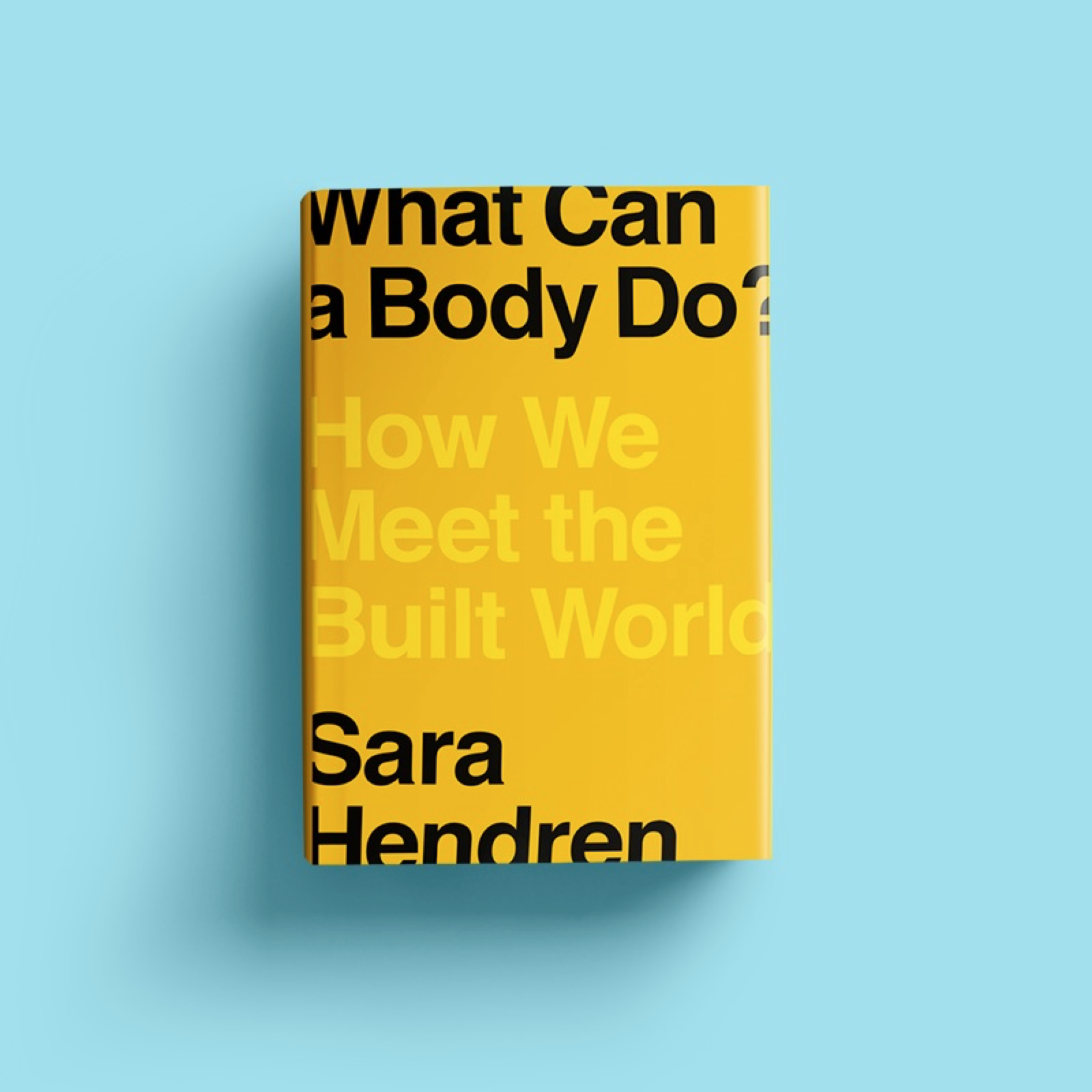